HCHO, CHOCHO, & RGF (MAX-DOAS #1)
Dec. 7
Nov.30
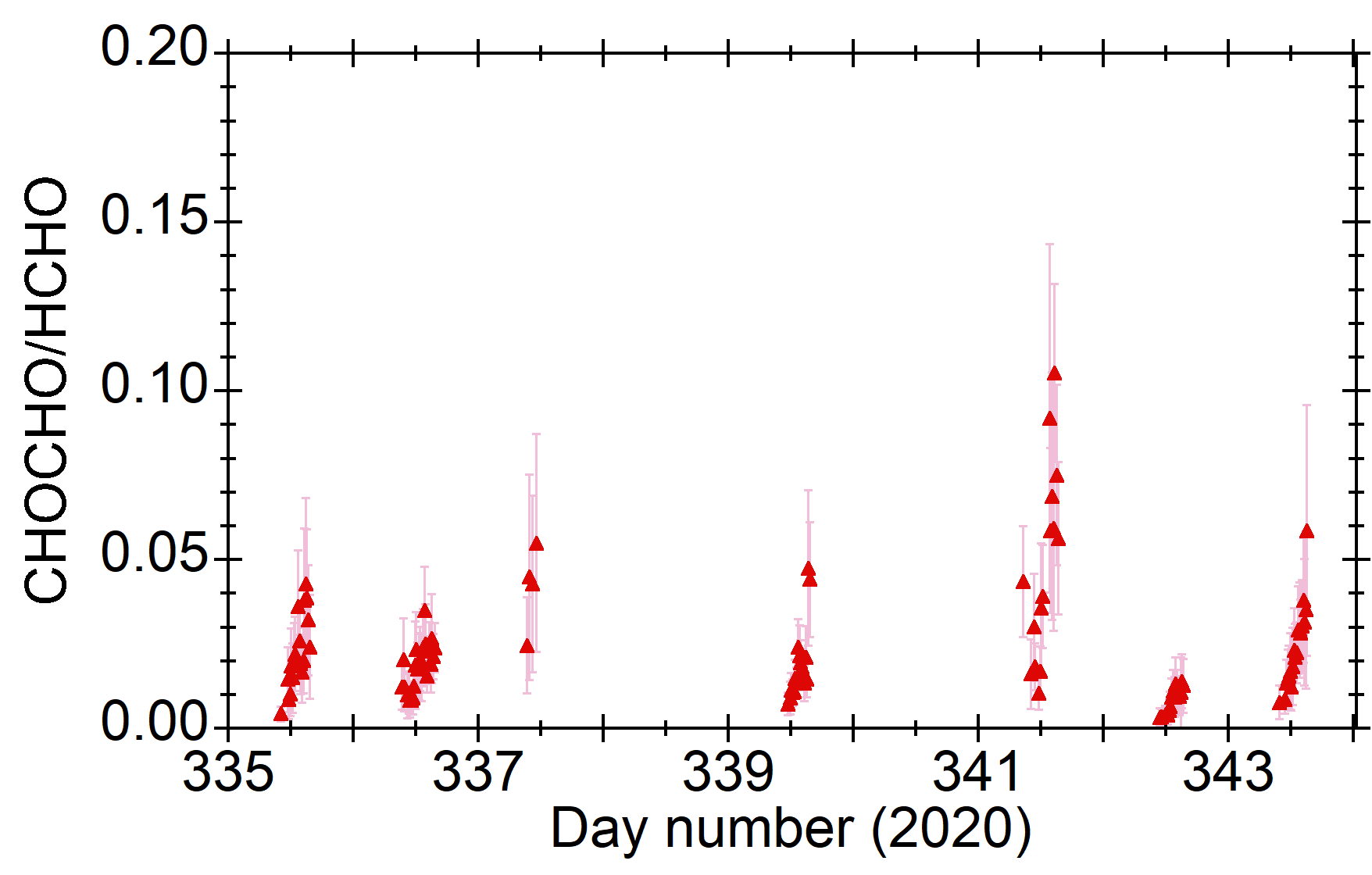 biogenic
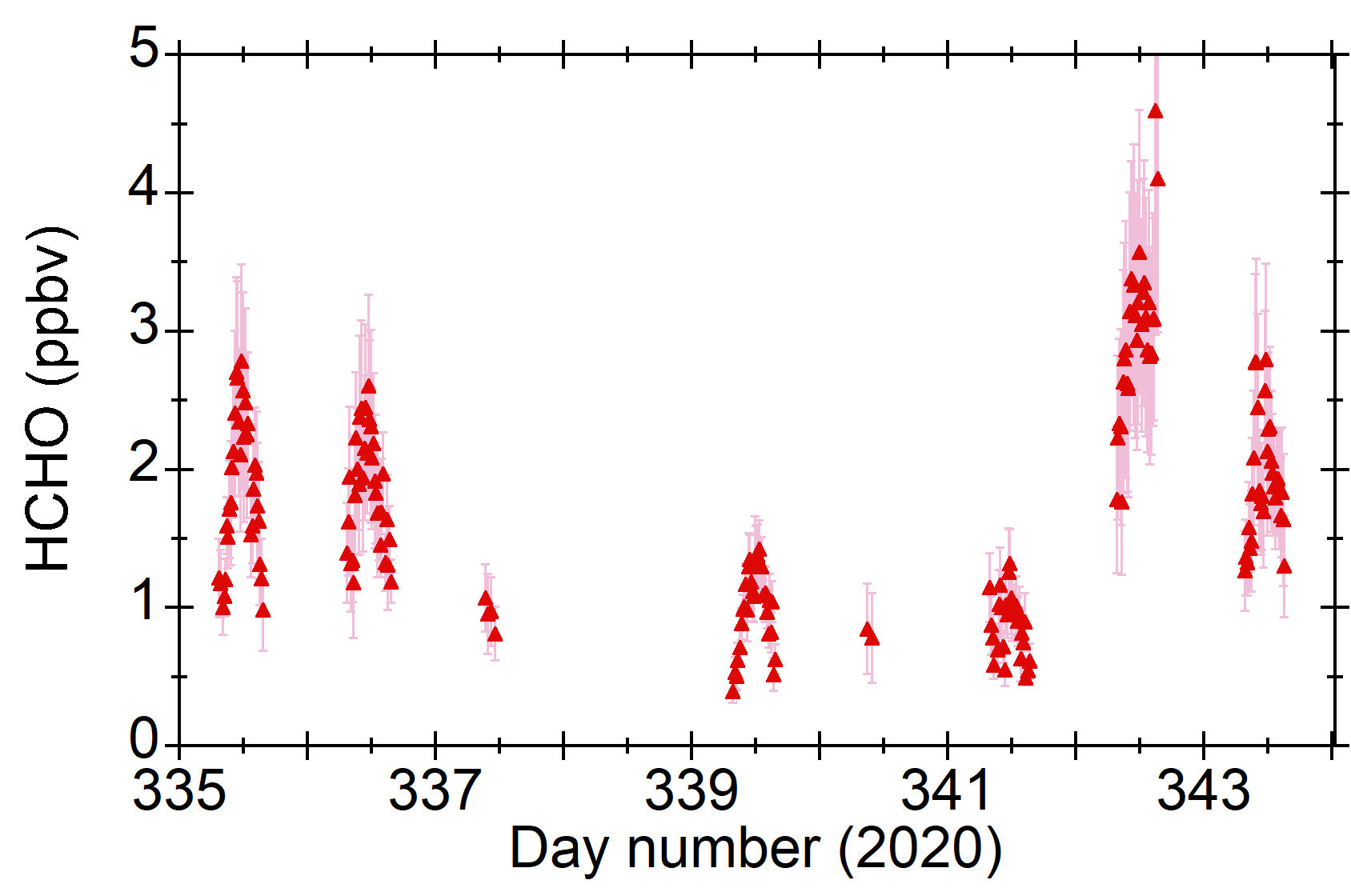 anthropogenic
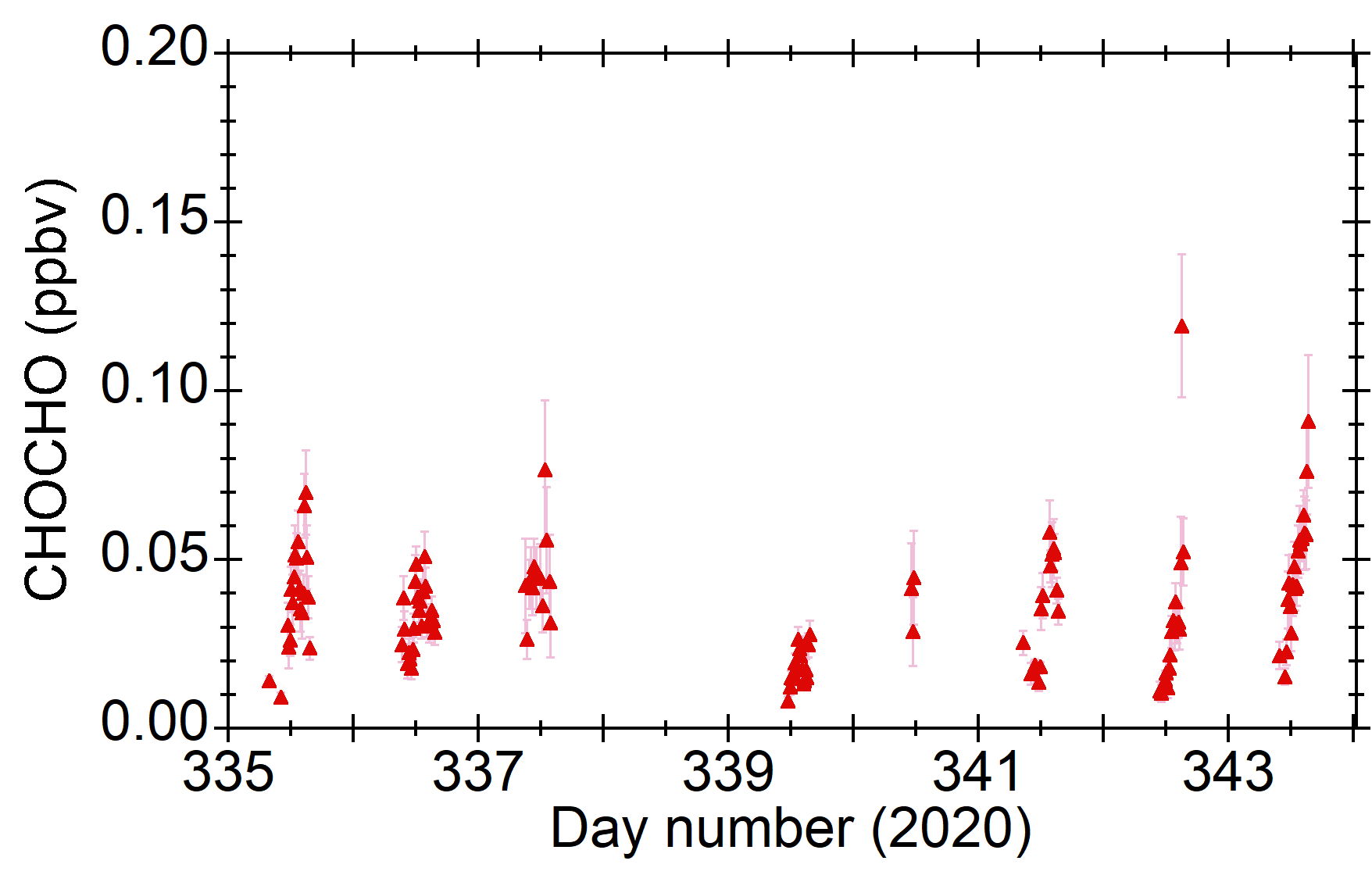 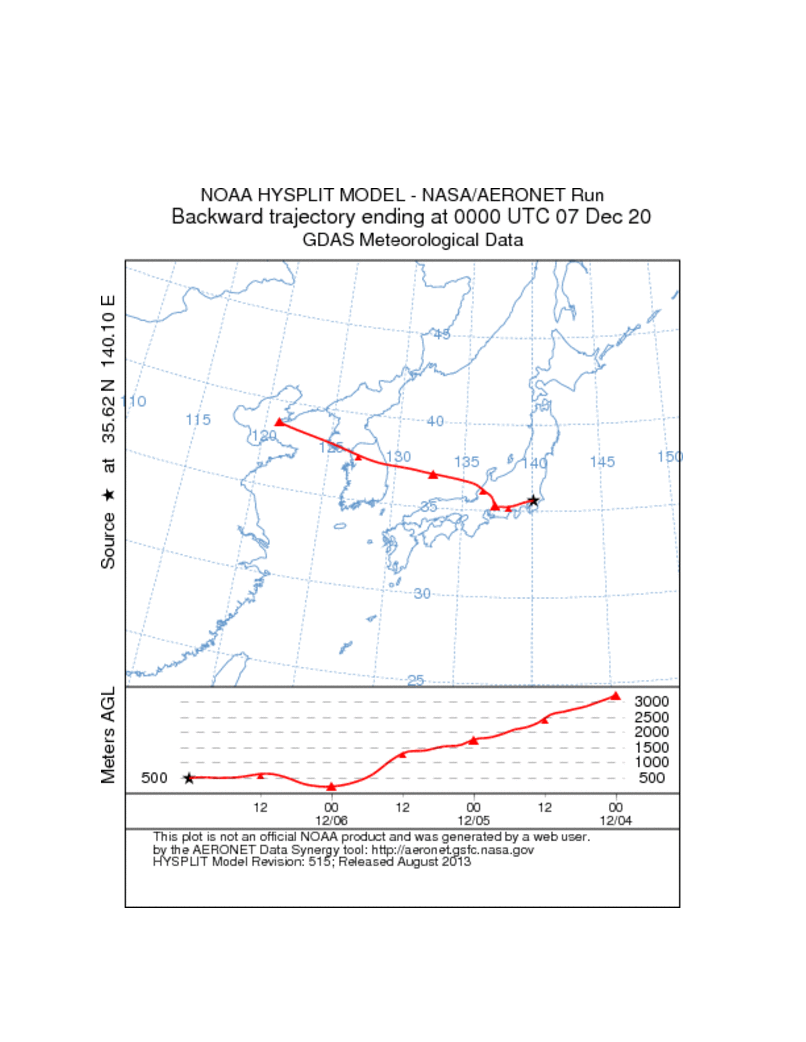 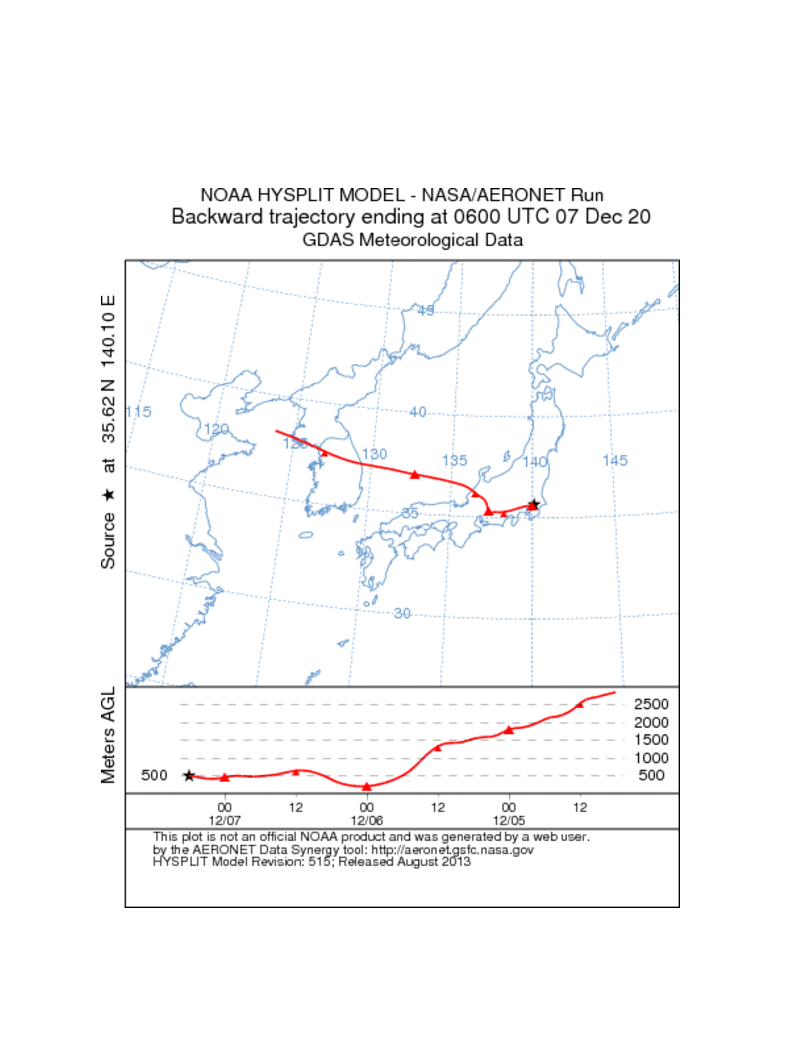 from 9 JST
from 15 JST
HYSPLIT back trajectory